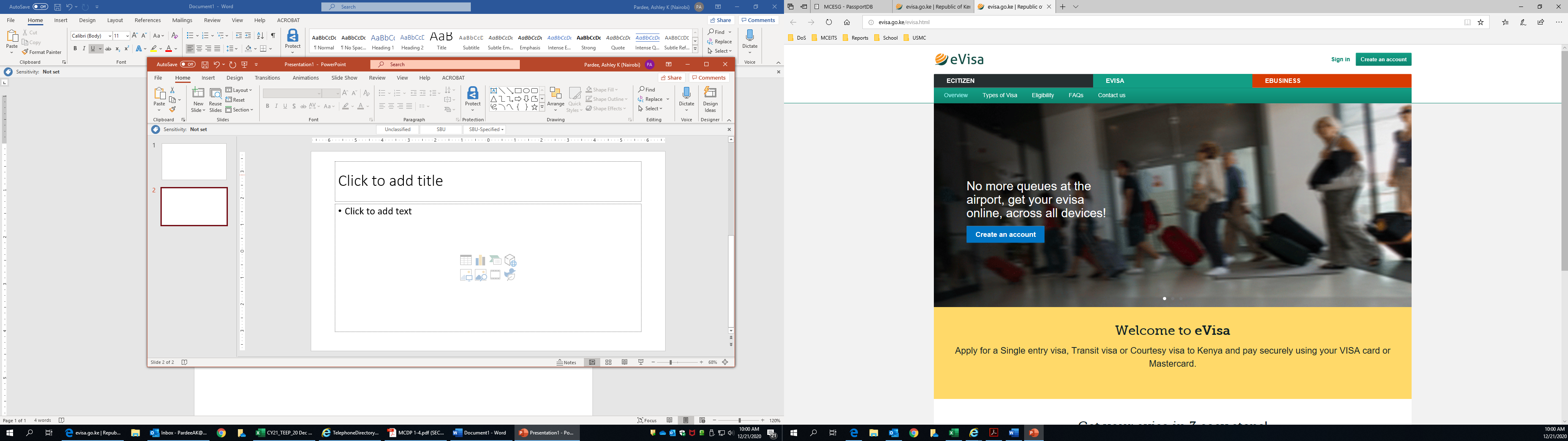 KenyanVisa Overview
Electronic visas can be submitted via the following website:
www.evisa.go.ke
This slideshow will assist you step-by-step through the submission process.
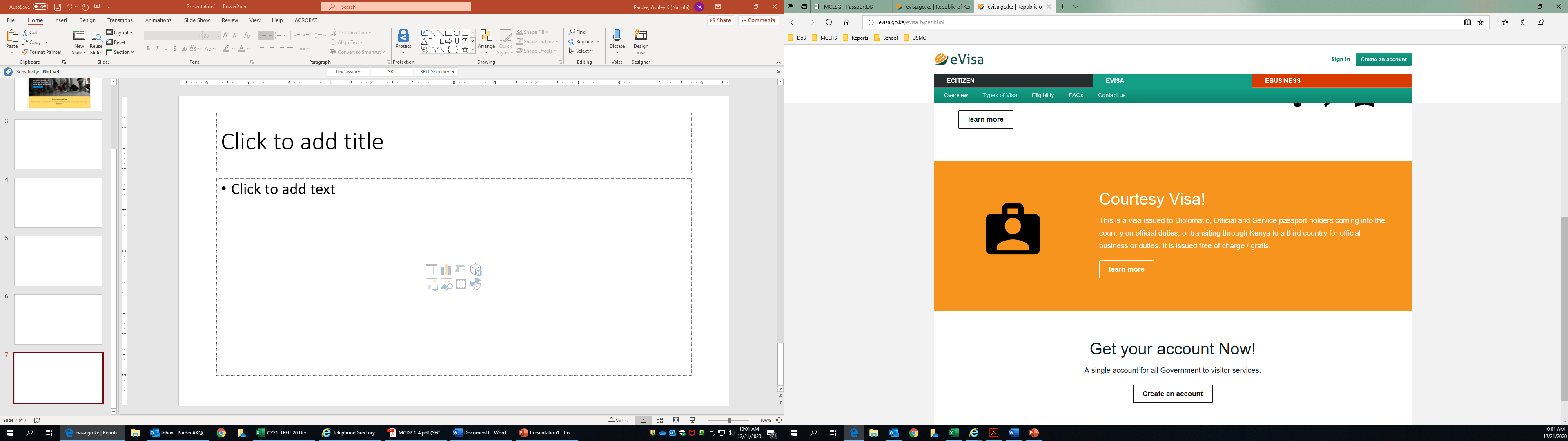 KenyanVisa Overview
There are three types of visas: 
Single Entry Visa
Transit Visa
Courtesy Visa
Get more details through this link.
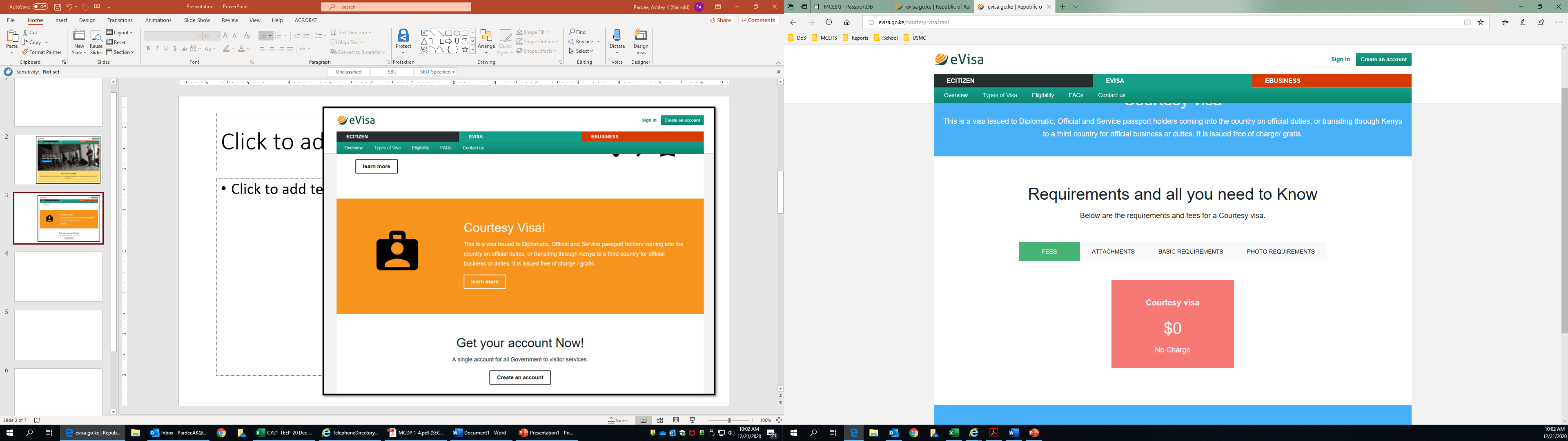 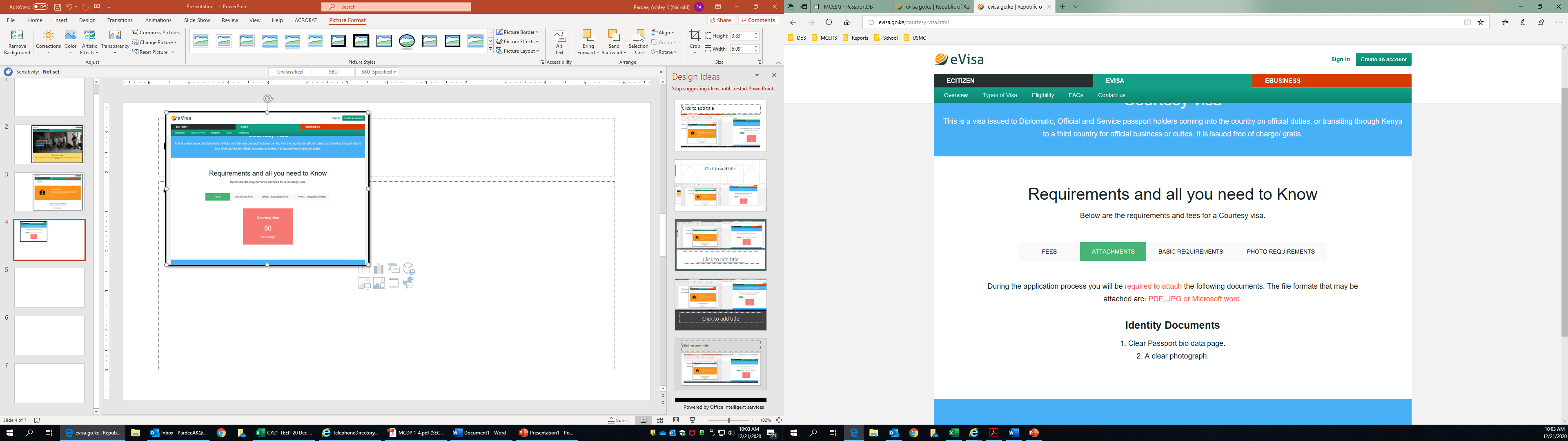 Documents you will need to upload: 
Scanned, color copy of your Diplomatic Passport bio page 
Scanned, color copy of the front cover of your
Electronic passport photo that follows all guidelines on the website
Letter of Invitation from Kenya weightlifting
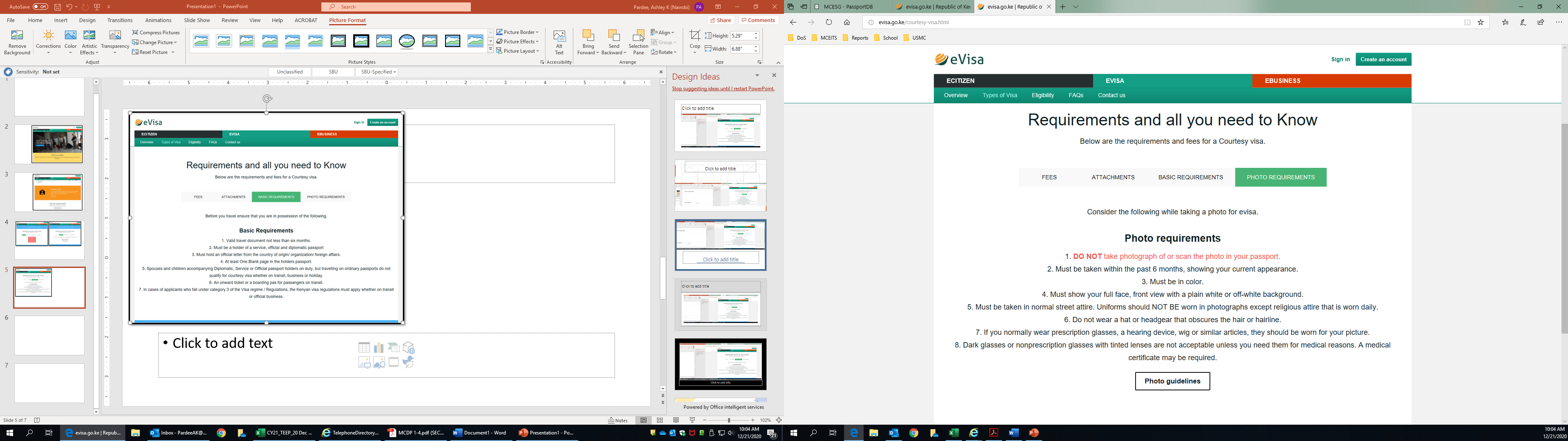 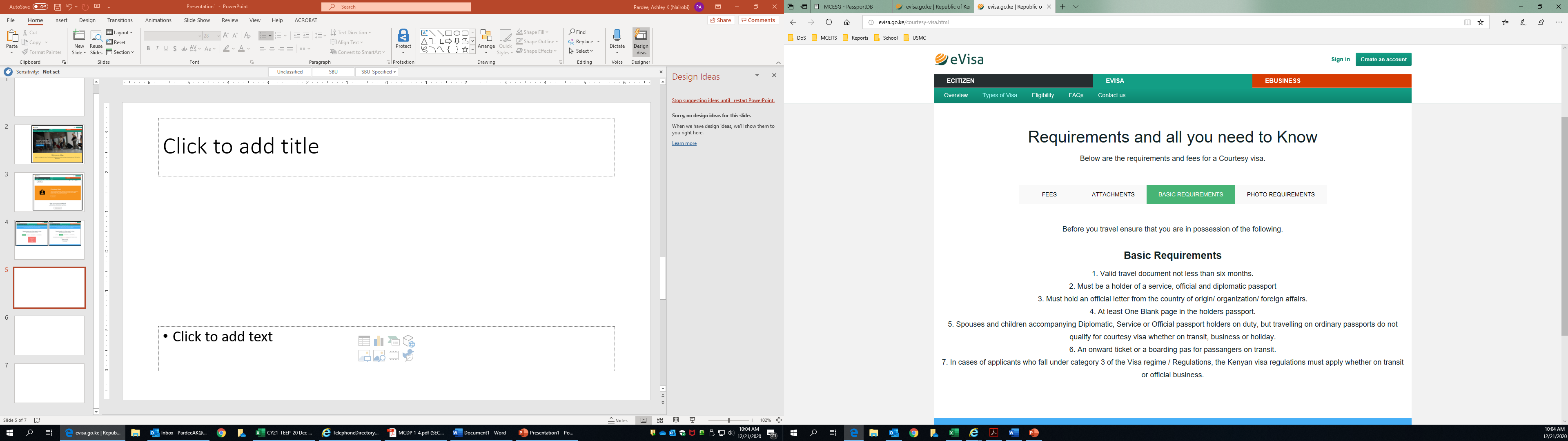 Read carefully over the requirements and select photo guidelines for detailed examples of approved and not approved photos.
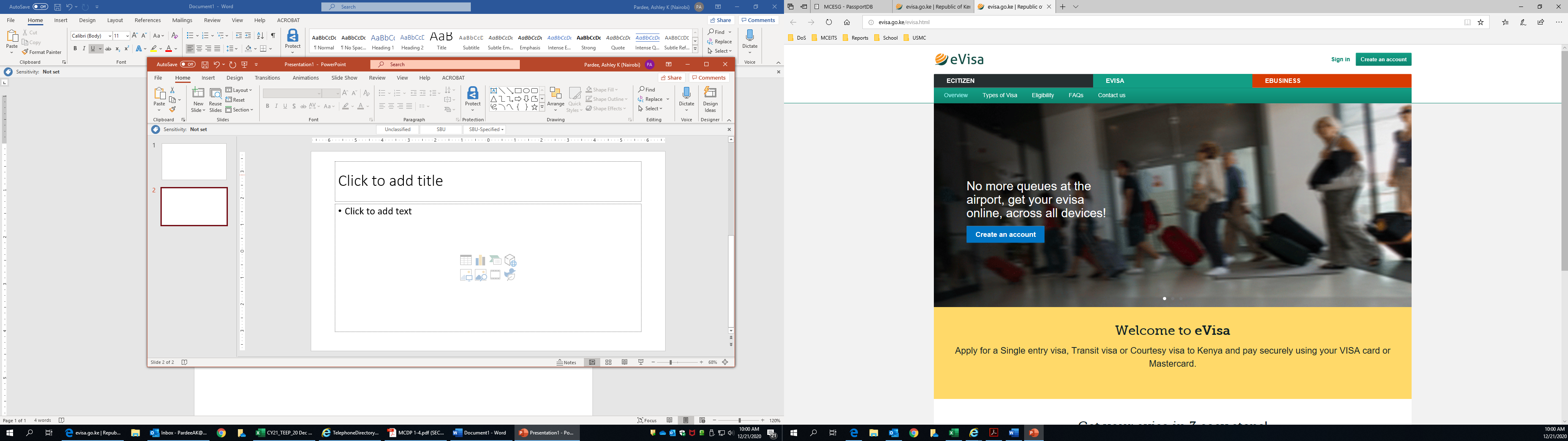 Select “Create an Account” to get started
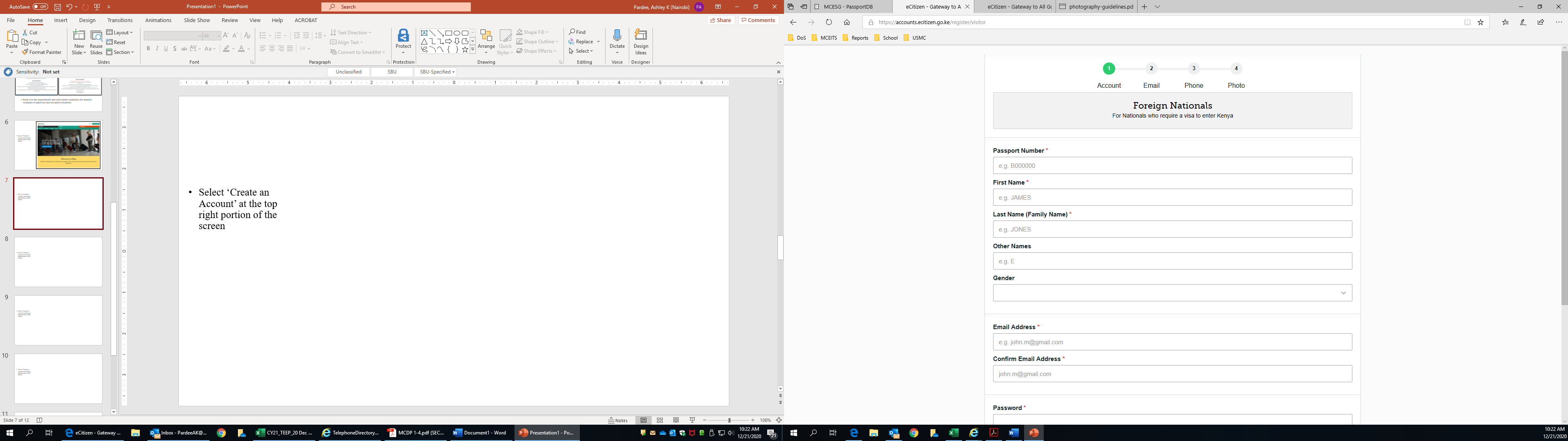 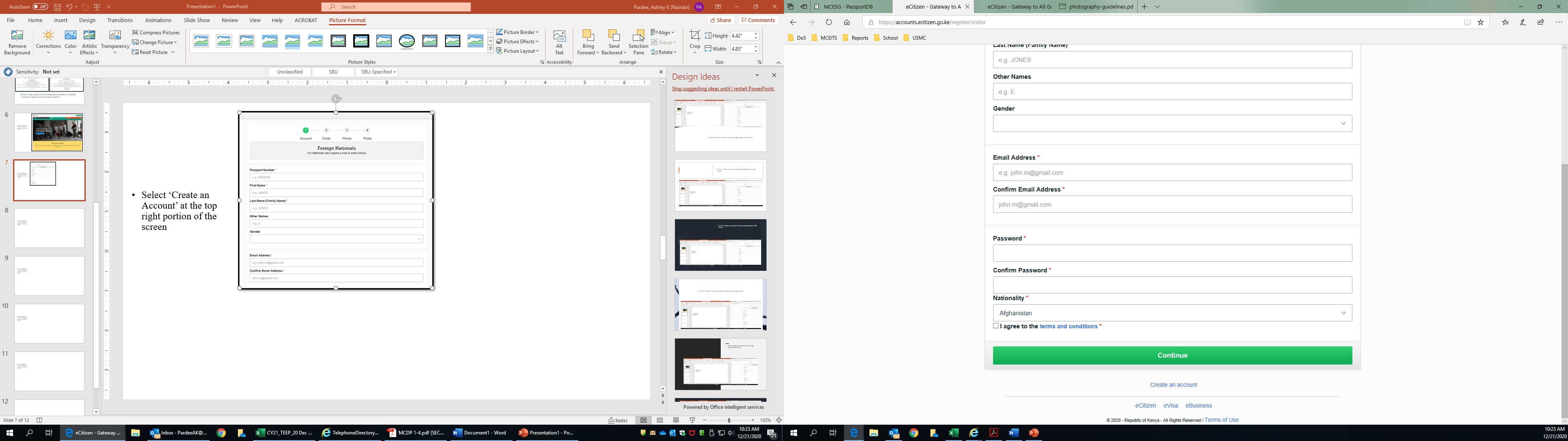 Enter your Passport number, your name and gender.
For email address you should enter your personal email address
Create your own password
Nationality will be your country
Check the “I agree to terms and conditions” box and continue.
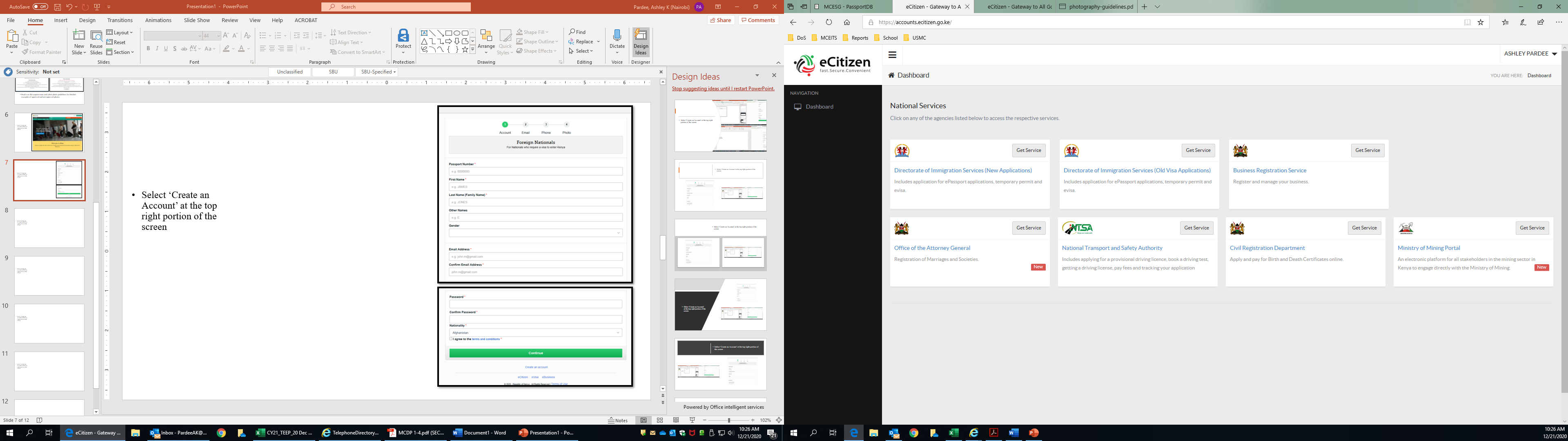 After registration is complete you will arrive at this dashboard.  Within the “Directorate of Immigration Services (New Application)” box, select “Get Service”.
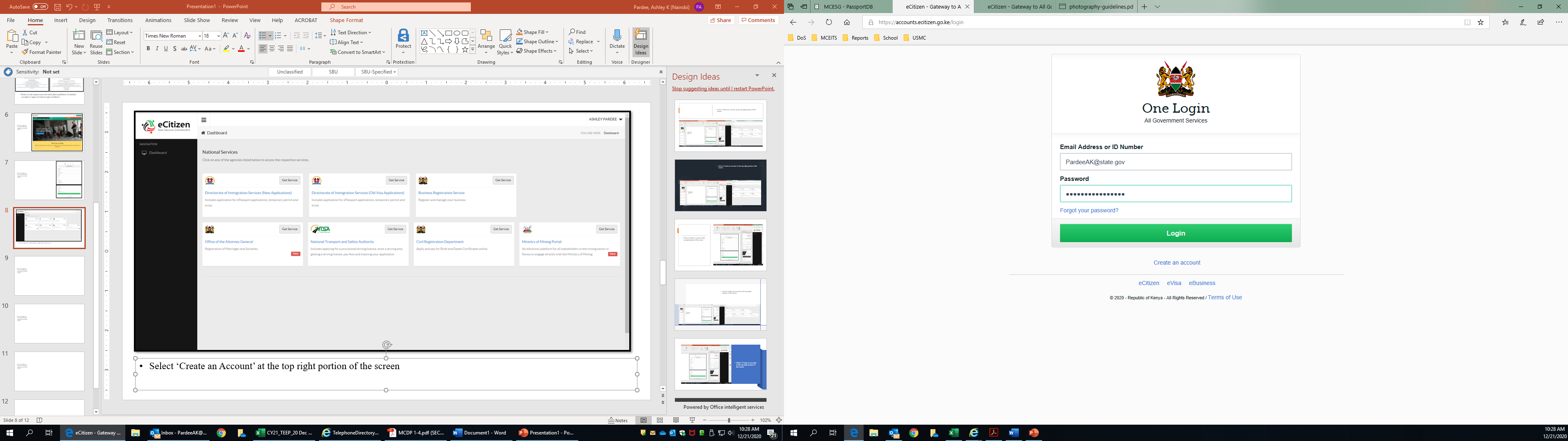 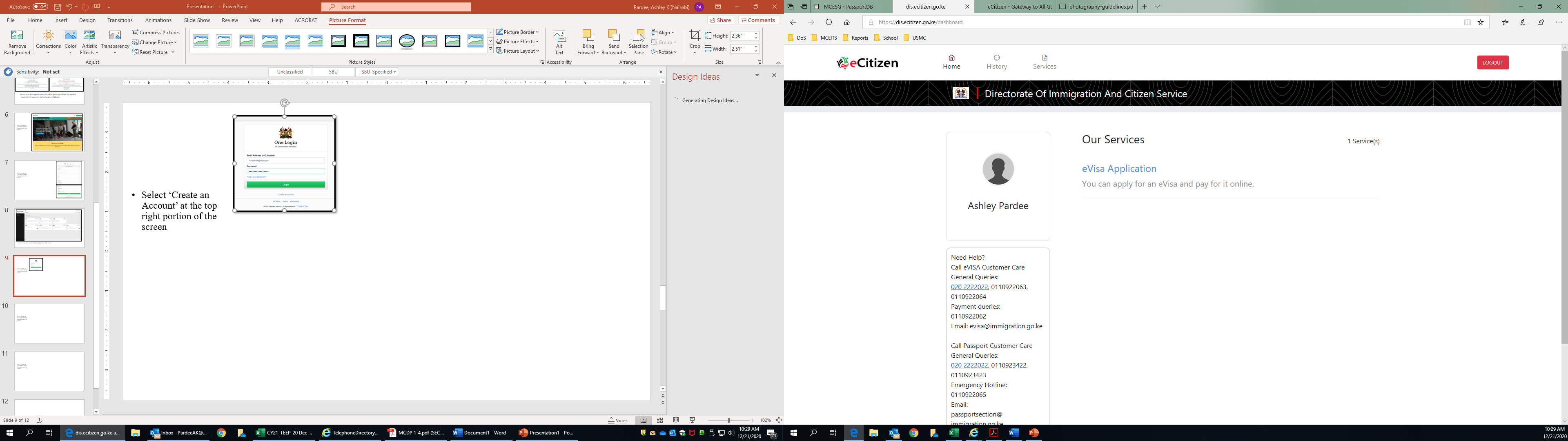 It will ask you to log in with your email address and password
The next screen will allow to you select and begin your eVisa Application.
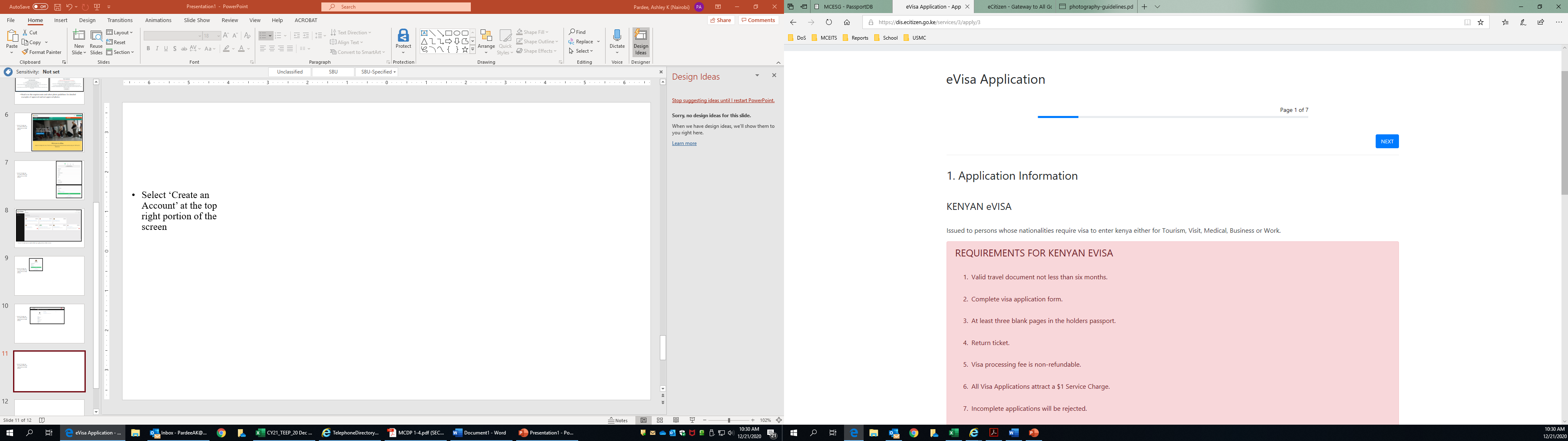 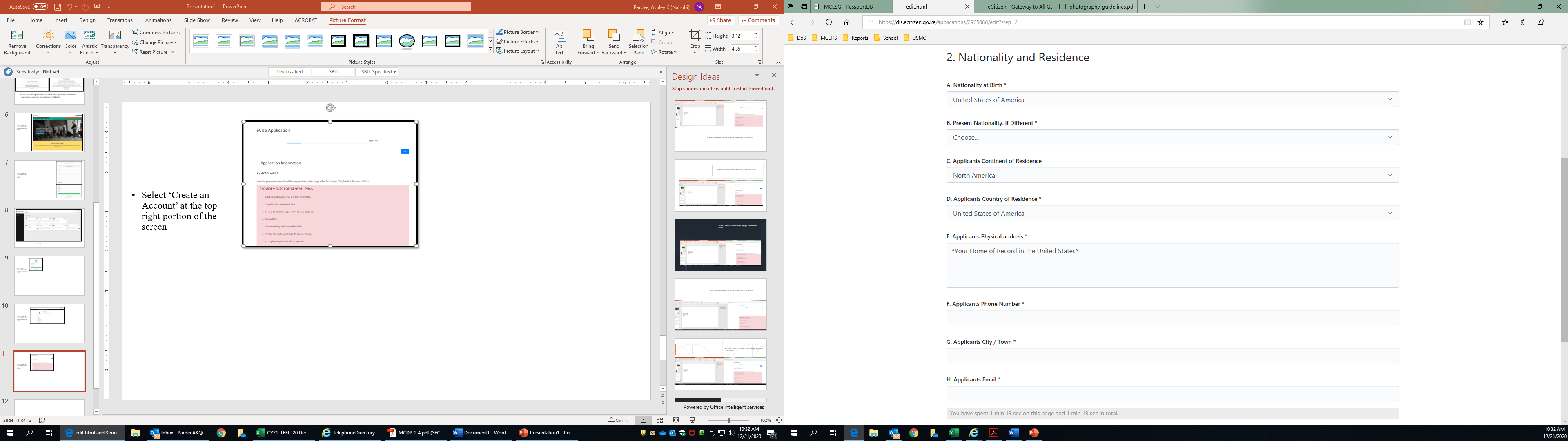 Again,  read over the requirements thoroughly and click “Next”.
Enter your personal information.
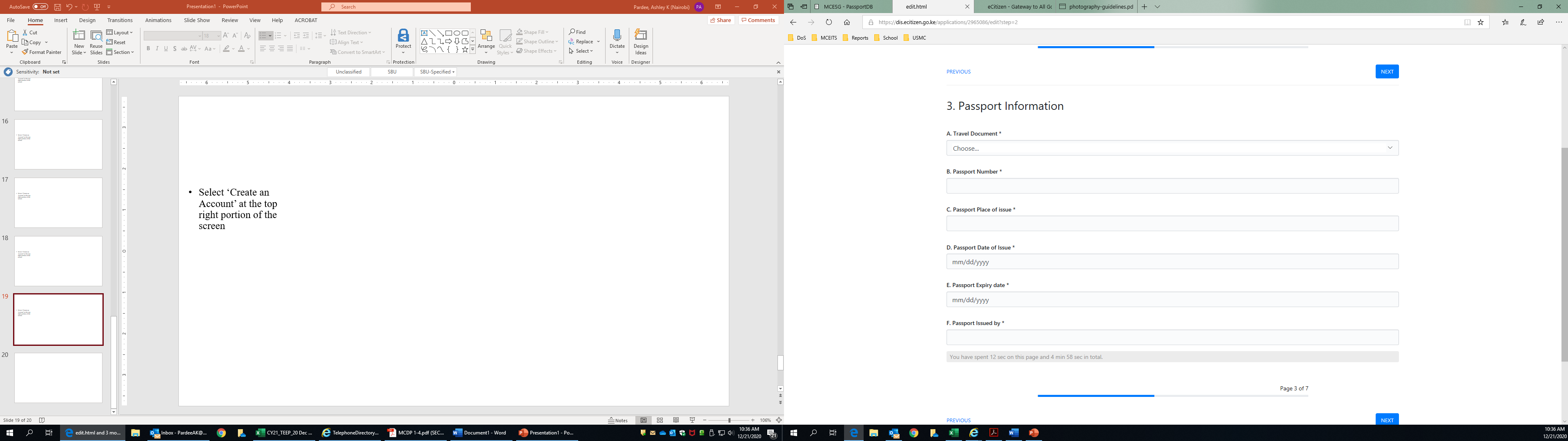 Input your  Passport information exactly as it is seen on your passport bio page
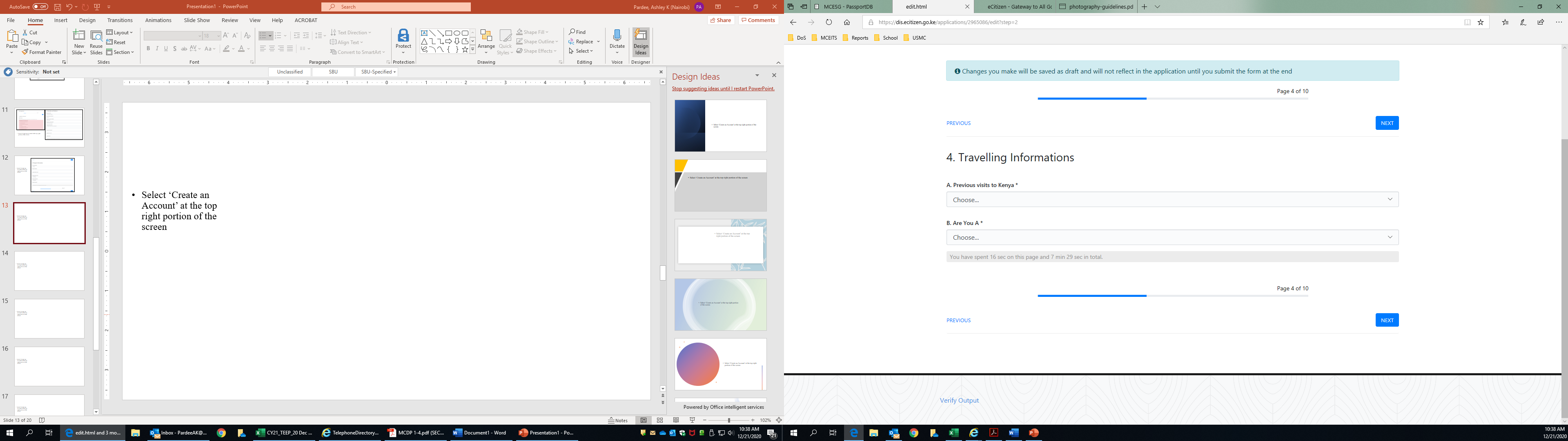 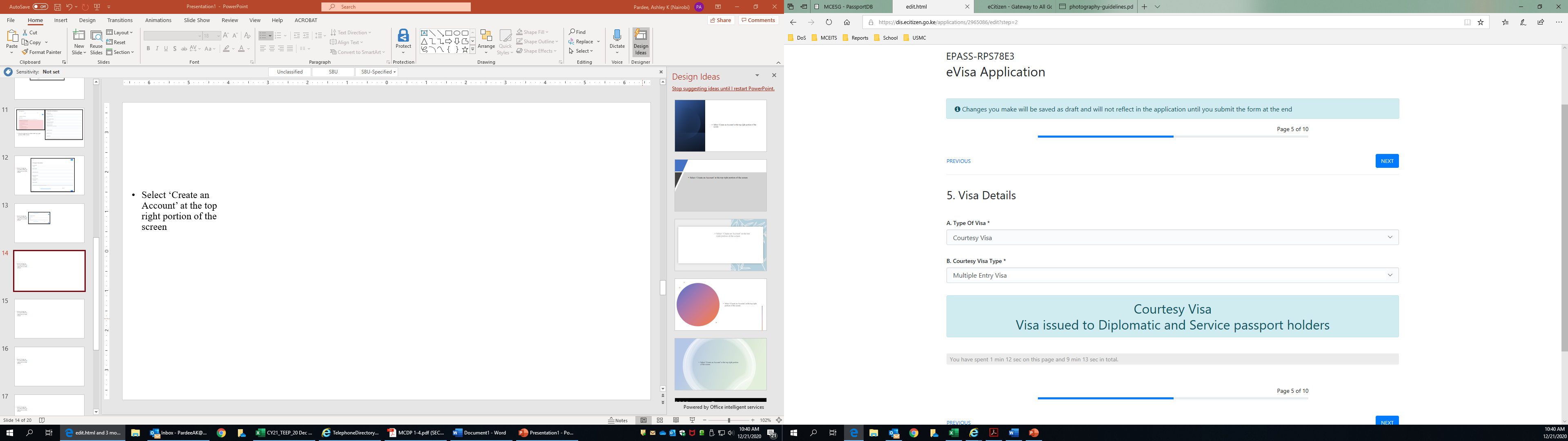 If you are an adult traveling with minors, under 4B, select “Adult” and then select “Yes” when 4C appears.  Use the + symbol to add additional minors.
Separate adults need separate applications.  
Minors should only be listed on one adult’s application.

For “Visa Details” you must select a Kenya visitors pass , and then select a Single Entry Visa under letter B, not Multiple Entry Visa.
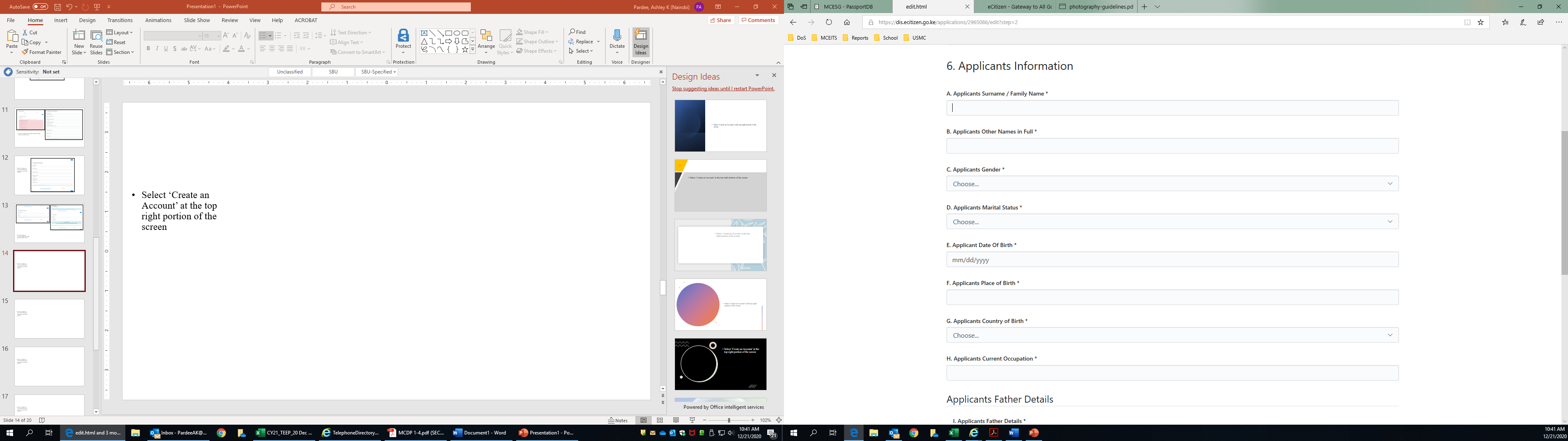 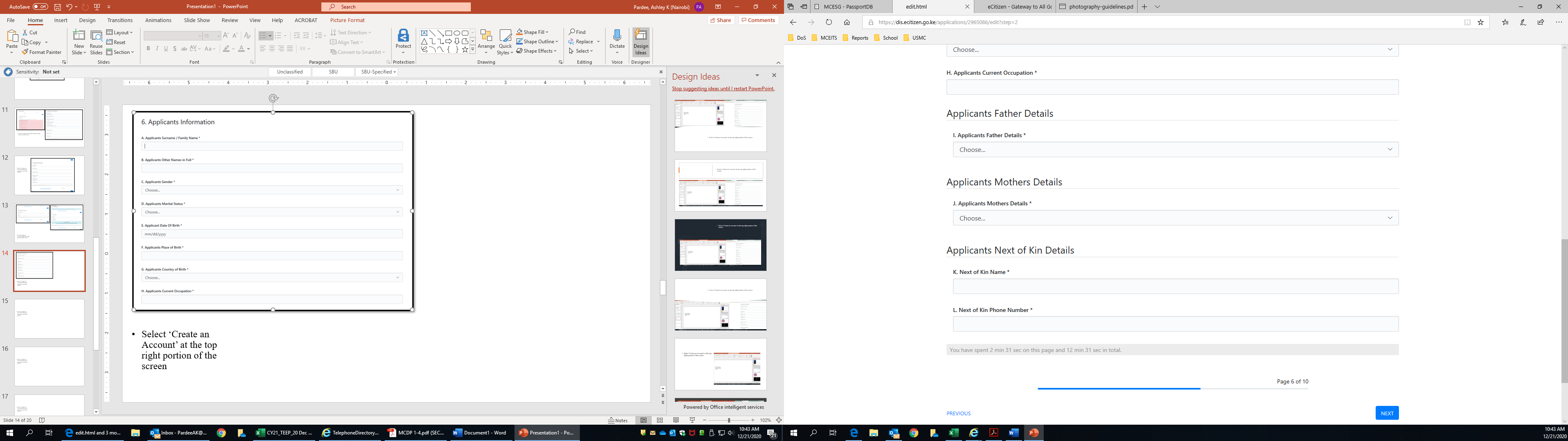 Input your personal information.
H. Applicant’s Current Occupation: Use position title i.e coach, athlete
I. & J. For Father and Mother’s names, include their full middle name.
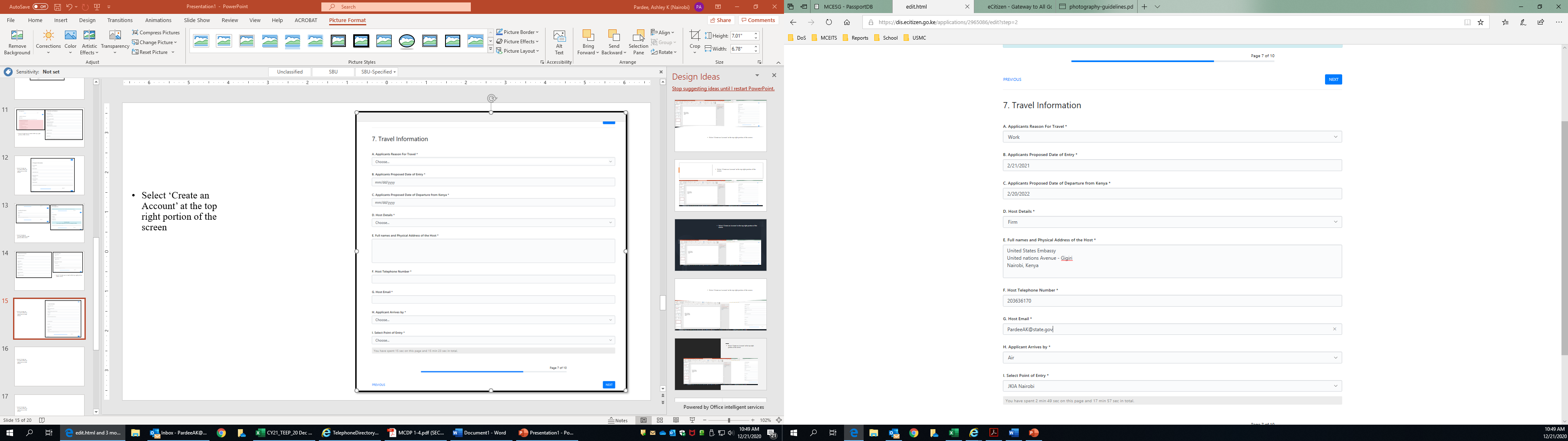 For Page 7 fill out the following sections exactly:
A. Work
B. The arrival date and flight itinerary
C. Projected Departure date 
D. Firm
E. Kenya Weightlifting
Pumwani Sports Complex-Pangani
Nairobi, Kenya
F. +254729709547 /721423746 (No spaces or hyphens)
G. weightliftingkenya@yahoo.com
H. Air
I. JKIA Nairobi
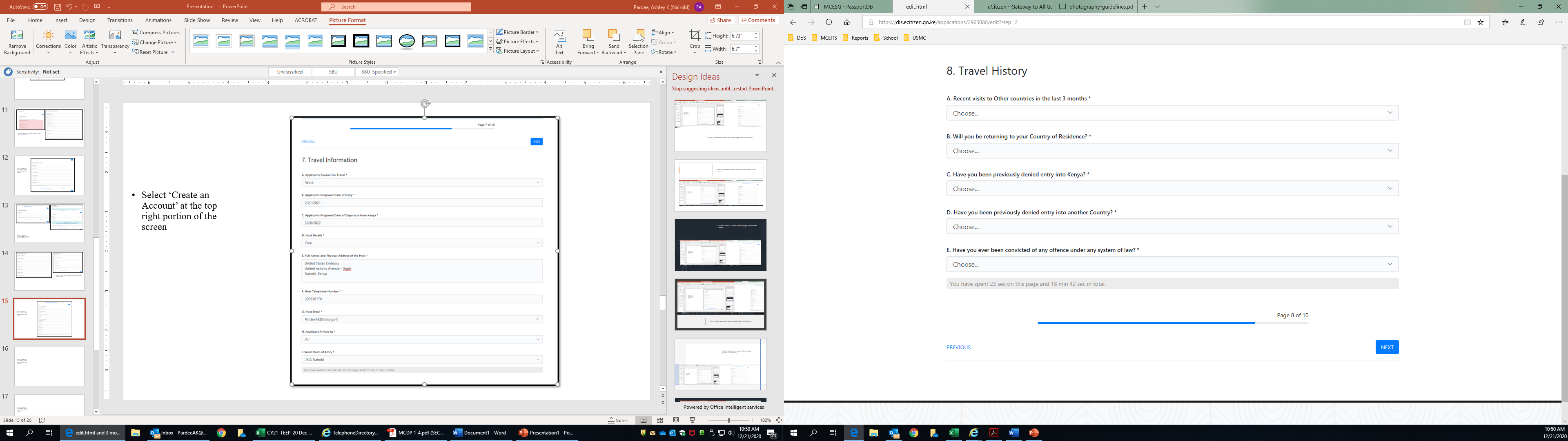 A. Your country.
B. Yes
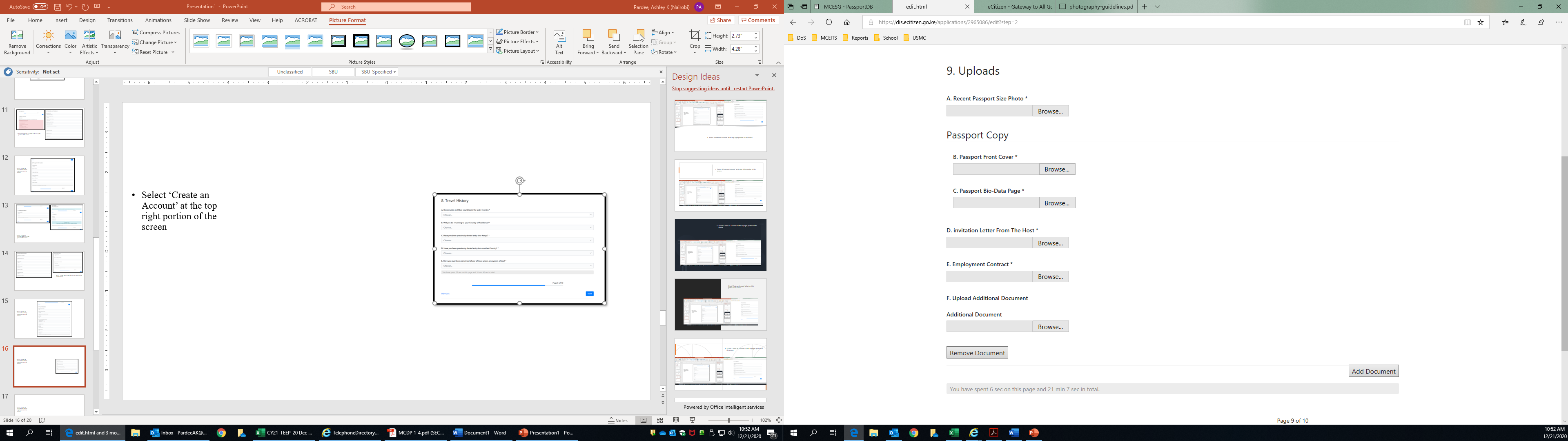 A. Upload an electronic passport photo that meets all the directed guidelines.
B. A picture or color scanned copy of the front of your Passport showing the 
C. Scanned color copy of your bio data page in your Passport.
D. Invitation letter
E. Invitation letter
F.  Any additional documents.
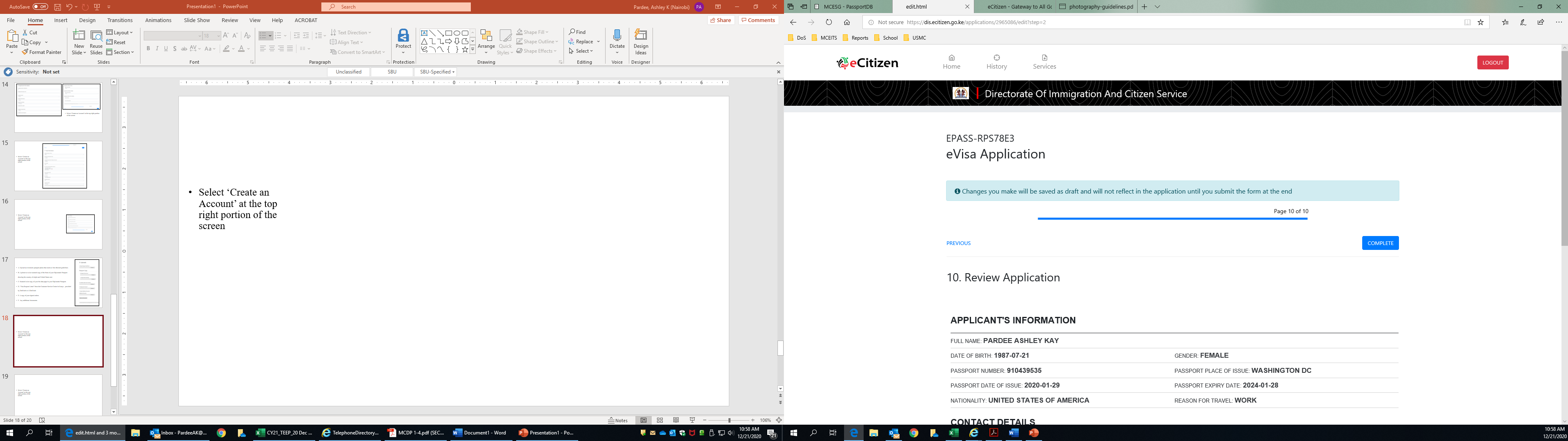 Review your entire application for accuracy prior to submission.
You can save your application and come back to edit it at any time prior to submission.
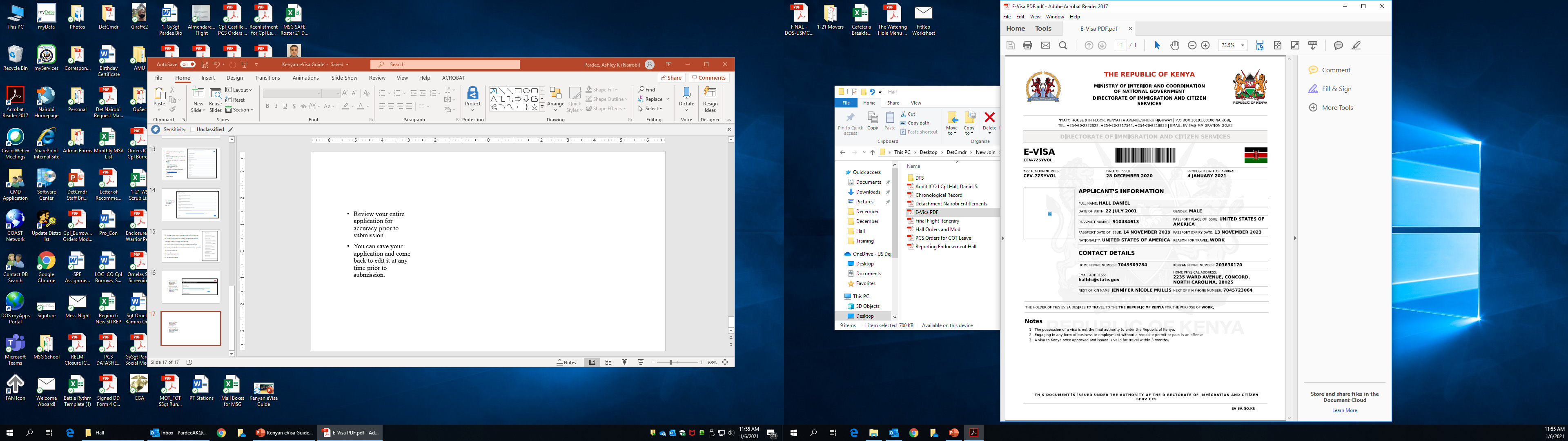 After submission, you will receive an email with your electronic visa.  If you do not receive an email, check the web site for your posted visa to print.

The e-Visa will look like this and your visa number is located on the top left of the document.

Print this document prior to your travel and present it to any airline asking for your visa.